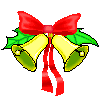 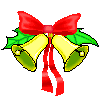 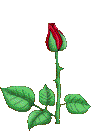 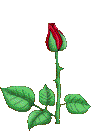 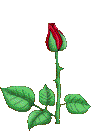 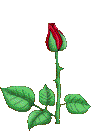 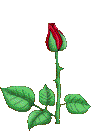 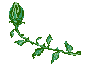 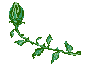 Nhiệt liệt chào mừng 
các thầy cô 
về dự giờ lớp 2!
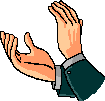 34 - 8
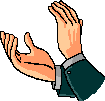 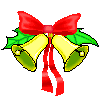 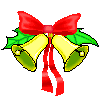 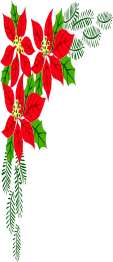 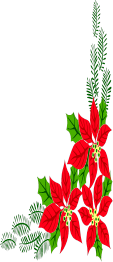 34  -  8  = ?
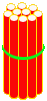 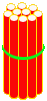 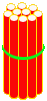 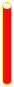 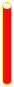 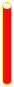 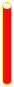 * 4 không trừ được 8,      lấy 14 trừ 8 bằng 6, viết 6, nhớ 1.
3 4
-
8
2
6
* 3 trừ 1 bằng 2, viết 2
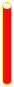 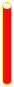 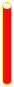 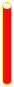 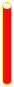 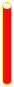 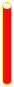 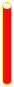 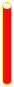 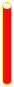 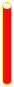 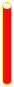 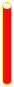 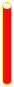 26
34  -  8  =
3 4
* 4 không trừ được 8, lấy 14 trừ 8 bằng 6, viết 6, nhớ 1.
-
8
* 3 trừ 1 bằng 2, viết 2
2
6
94
  7
64
  5
44
  9
84
  6
24
  8
72
  9
53
  8
74
  6
31
  5
34
  4
-
-
-
-
-
-
-
-
-
-
Bài 1.Tính:
a)
87
59
35
78
16
b)
63
45
68
26
30
64
  6
84
  8
94
  9
-
-
-
Bài 2: 
       Đặt tính rồi tính hiệu, biết số bị trừ và số trừ lần lượt là:
58
76
85
Bài 3:
Nhà bạn Hà nuôi 34 con gà, nhà bạn Ly nuôi ít hơn bạn Hà 9 con gà. Hỏi nhà bạn Ly nuôi bao nhiêu con gà ?
Tóm tắt
Nhà Hà nuôi                         : 34 con gà
Nhà Ly nuôi ít hơn nhà Hà :   9 con gà
Nhà Ly nuôi                          : … con gà ?
Bài 4: Tìm x
x     = 34 – 7
x        = 27
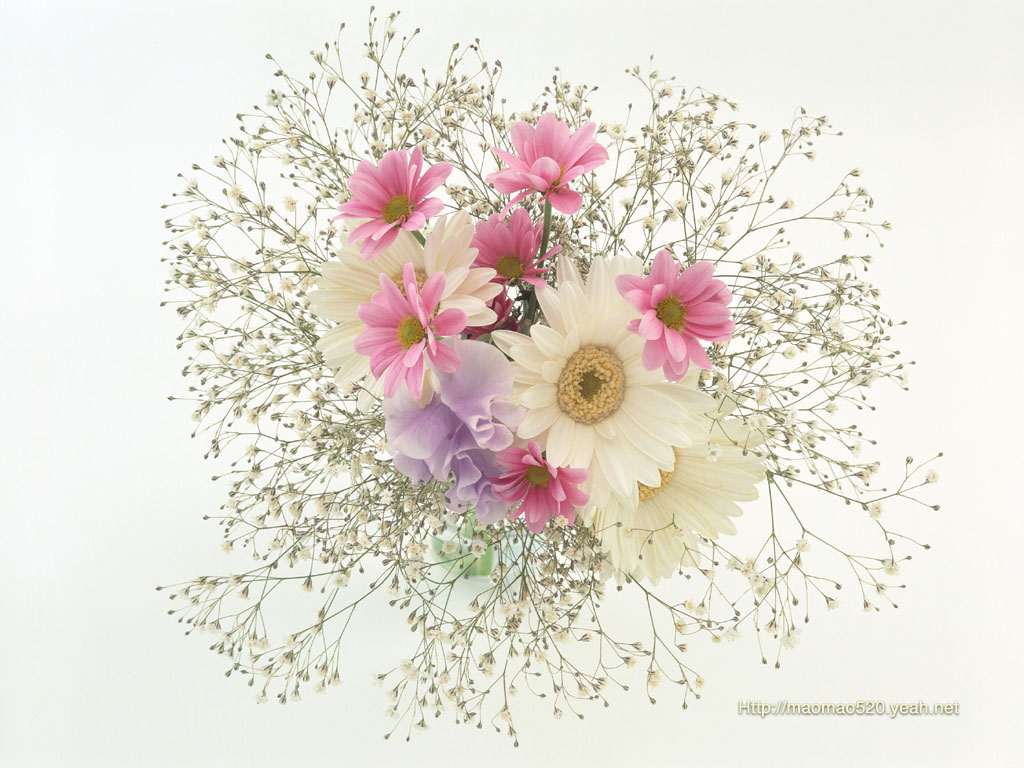 Tiết học đến đây là kết thúc!
Kính chúc sức khỏe quý thầy cô!